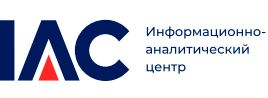 Министерство образования и науки Республики Казахстан 
Акционерное общество «Информационно-аналитический центр»
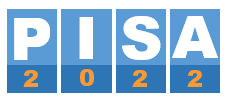 г. Нур-Султан, 2022
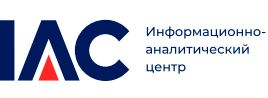 ГРАФИК ВЕБИНАРОВ
Ссылки для подключения к вебинарам и материалы (презентации, буклеты и брошюры для школ и учащихся, руководства) будут высланы отдельно
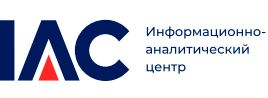 ПОВЕСТКА ДНЯ
О PISA
Особенности цикла PISA-2022
Компоненты исследования
Участники исследования и сроки проведения
Ответственные за проведение исследования и их функциональные обязанности
Руководства и формы
Заполнение Списка обучающихся, отобранных для исследования
Определение необходимости проведения дополнительного тестирования
Почему страны участвуют в PISA?
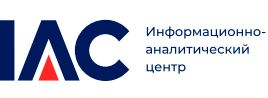 Получить объективные данные для совершенствования планирования национальной образовательной политики с целью развития человеческого потенциала страны
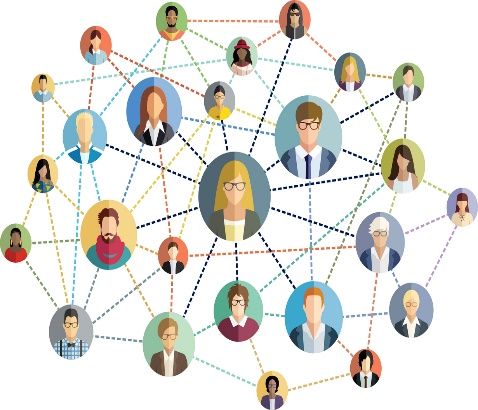 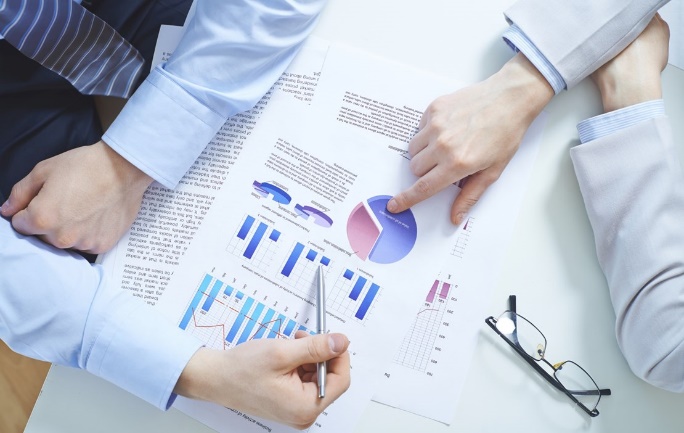 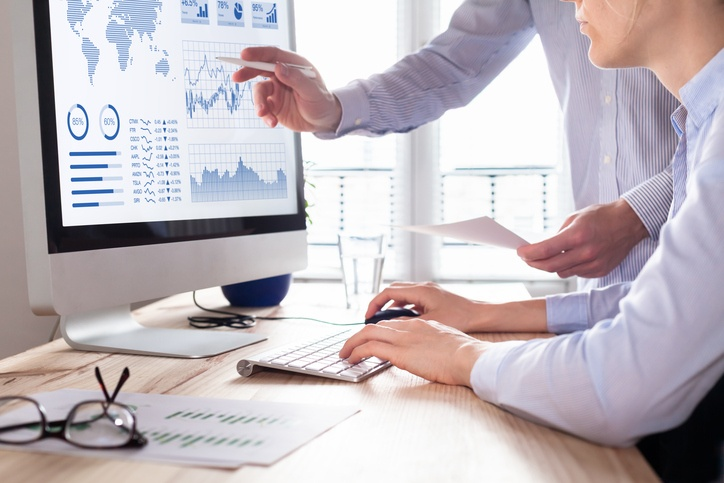 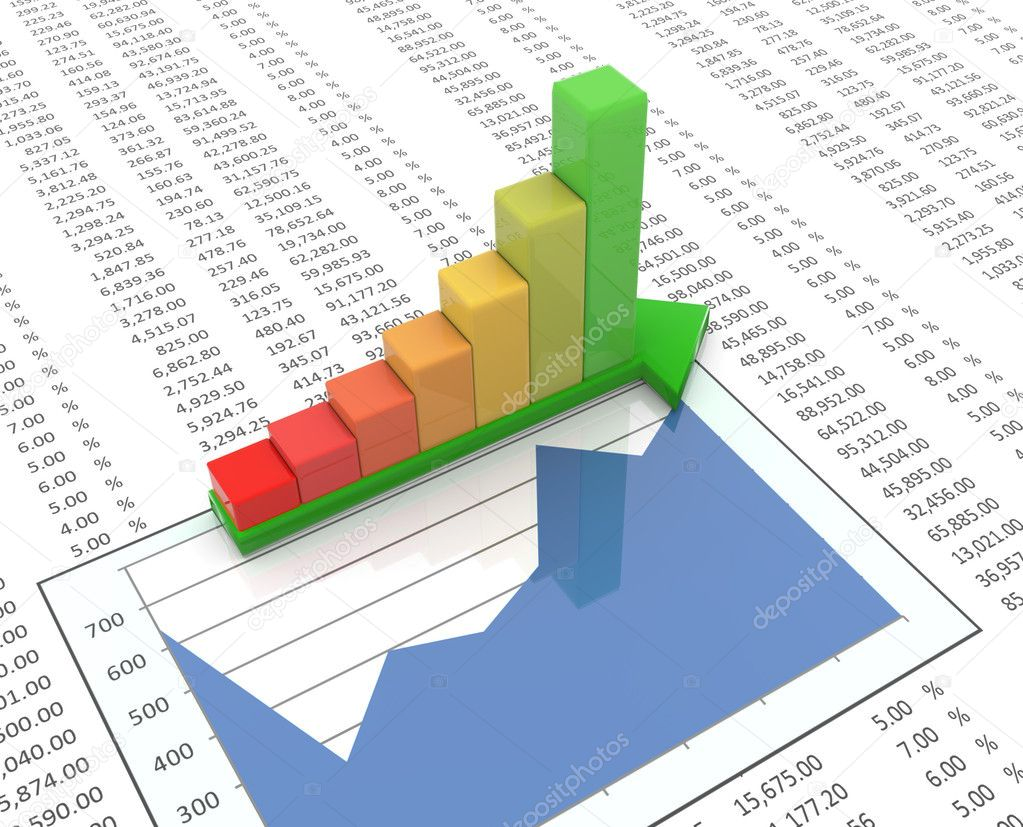 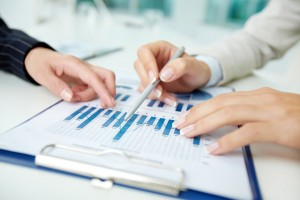 Развитие национального человеческого  потенциала

Информировать и развивать исследователей
Создание 
доказательной
базы  

ОЭСР предоставляют странам надежные данные для национального анализа
Принятие 
управленческих
решений

Страны разрабатывают рекомендации по совершенствованию образовательной 
политики и практики
Разработка национальных инструментов оценки

Национальные стандартизированные тестирования на основе рамки PISA
Изучение опыта других систем образования

Страны, которые сталкиваются с подобными проблемами, могут учиться друг у друга
[Speaker Notes: What is the rationale behind participating in ILSAs]
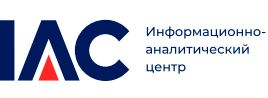 ОПЫТ СТРАН-УЧАСТНИЦ ПО ИСПОЛЬЗОВАНИЮ РЕЗУЛЬТАТОВ PISA В ОБРАЗОВАТЕЛЬНОЙ ПОЛИТИКЕ
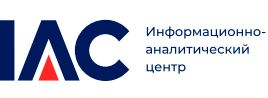 ОСОБЕННОСТИ ЦИКЛА PISA-2022
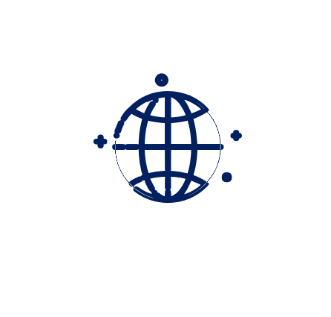 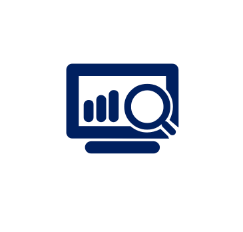 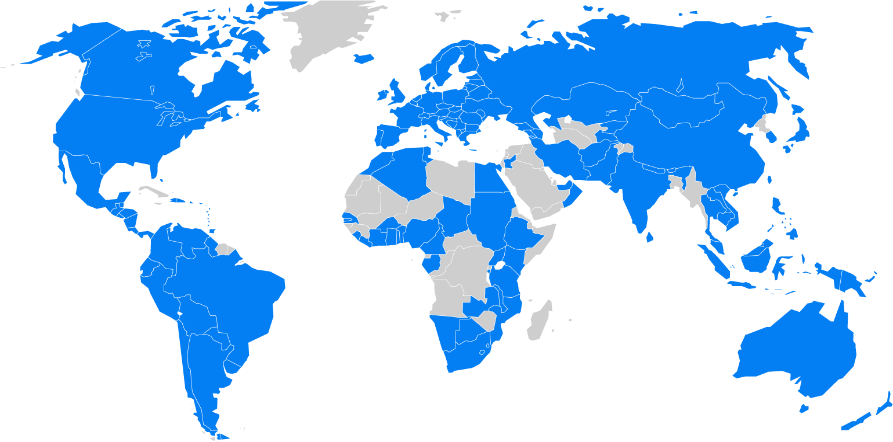 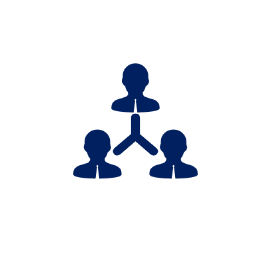 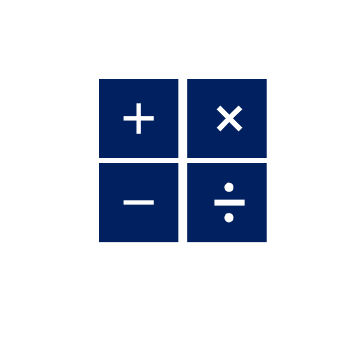 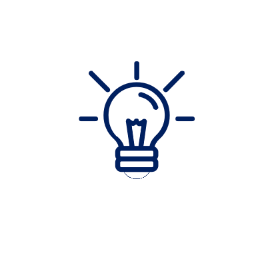 85 стран и экономик
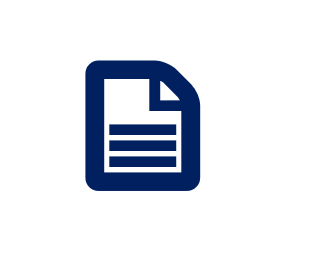 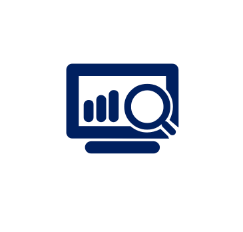 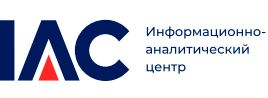 УЧАСТНИКИ ИССЛЕДОВАНИЯ
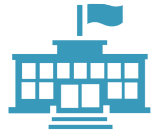 ОЭСР отобрано 577 организаций образования (493 школы, 84 колледжа), а также заменяющие организации образования
В каждой организации образования с помощью программы Maple в начале марта будет отобрано до 42 учащихся 2006 года рождения (01.01.2006-31.12.2006 включительно)
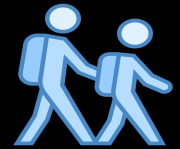 Так как основной доле участников на момент исследования будет 15 лет, участников называют “15-летние подростки”
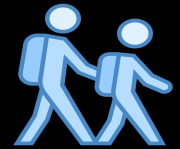 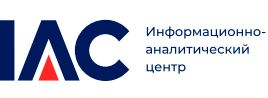 КОМПЬЮТЕРНОЕ ТЕСТИРОВАНИЕ
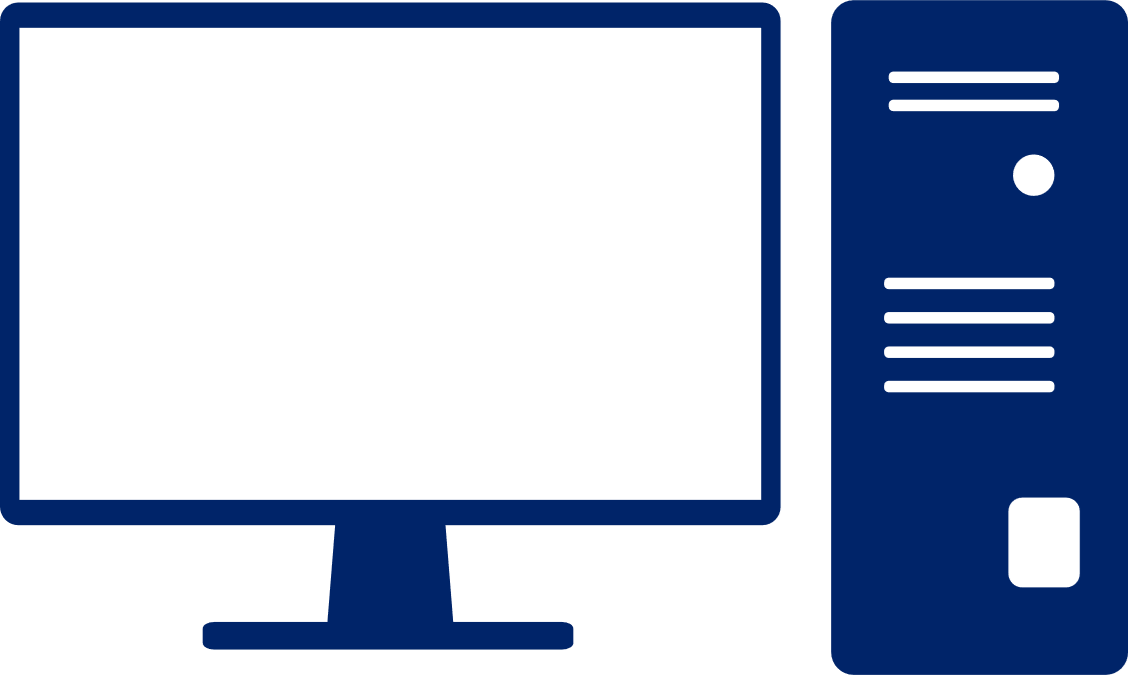 2 ЧАСТИ ПО 60 МИНУТ
Участникам предлагаются задания по двум направлениям из четырех:
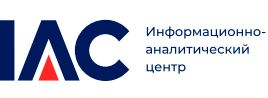 АНКЕТИРОВАНИЕ
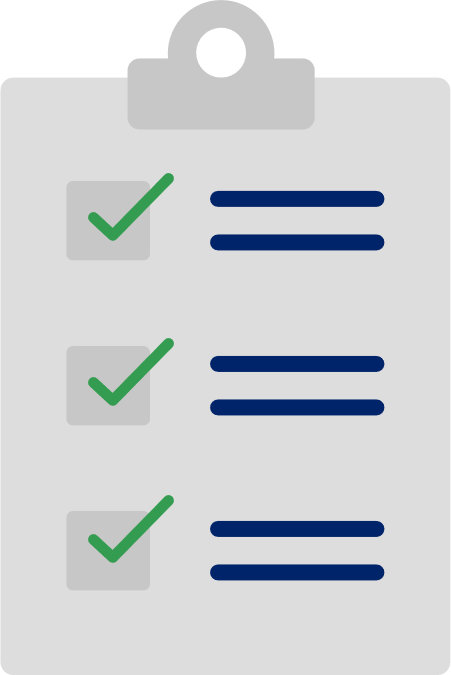 АНКЕТА ДЛЯ АДМИНИСТРАЦИИ ОРГАНИЗАЦИИ ОБРАЗОВАНИЯ
30-45 минут
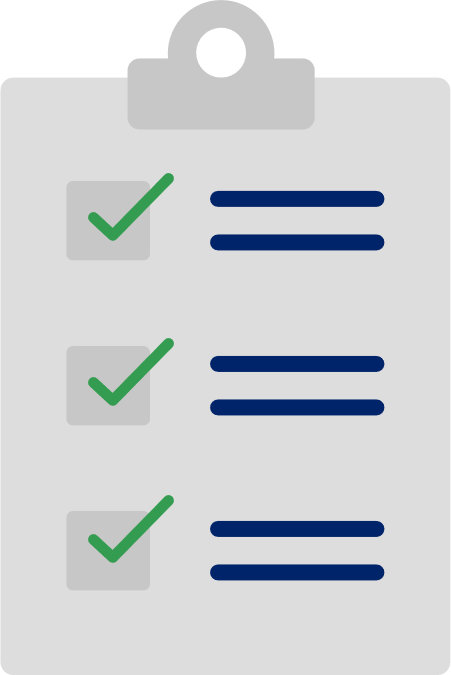 АНКЕТА ДЛЯ ОБУЧАЮЩЕГОСЯ
35 минут
Семья и дом
Социально-экономическая ситуация
О математике
Психоэмоциональное состояние (буллинг, удовлетворенность жизнью и др.)
Выбор профессии
Обучение во время карантина
И т.п.
Описание организации образования
Преподавательский состав
Трудности в управлении школой
Об уроках математики
Обучение во время карантина
Система оценивания
Профессиональное развитие учителей
Буллинг
Родительская вовлеченность
Дополнительное образование
Профориентация
Взгляды и убеждения
Другое
АНКЕТА ПО ЗНАКОМСТВУ С ИНФОРМАЦИОННО -КОММУНИКАЦИОННЫМИ ТЕХНОЛОГИЯМИ (ИКТ)
10 минут
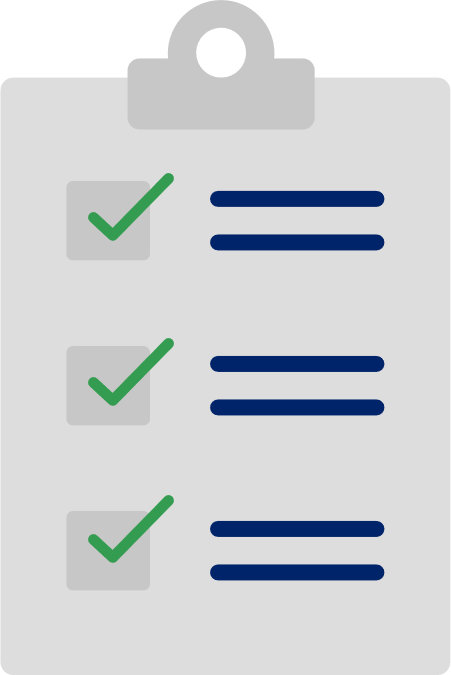 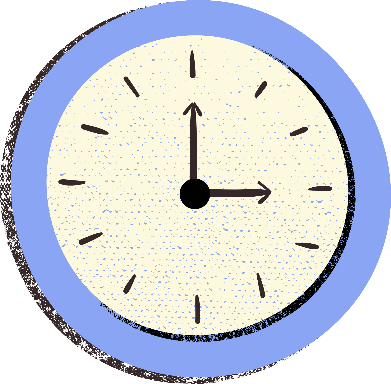 Порядок проведения
PISA-2022
САНИТАРНЫЕ ПРАВИЛА
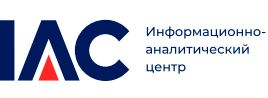 Исследование пройдет с 4 апреля по 24 мая 2022 года во всех регионах страны
Санитарные правила «Санитарно-эпидемиологические требования к объектам образования», утвержденных приказом Министра здравоохранения Республики Казахстан от 5 августа 2021 года ҚР ДСМ-76
[Speaker Notes: Подписан приказ МОН о проведении апробации]
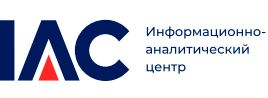 РАСПРЕДЕЛЕНИЕ ВРЕМЕНИ НА ПРОВЕДЕНИЕ ТЕСТИРОВАНИЯ И АНКЕТИРОВАНИЯ
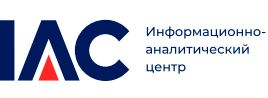 ОСНОВНЫЕ ЭТАПЫ ПОДГОТОВКИ К ПРОВЕДЕНИЮ PISA-2022
Назначение координаторов и тест-администраторов
Проведение вебинаров
Составление списка обучающихся
Проведение выборки участников
Оповещение школьного коллектива и родителей
Проведение диагностики компьютеров ОО
Заполнение списка учащихся в отобранных классах 
Подготовка кабинета к проведению исследования
Проведение исследования в школе (тестирование, анкетирование)
ОТВЕТСТВЕННЫЕ ЗА ПРОВЕДЕНИЕ ИССЛЕДОВАНИЯ
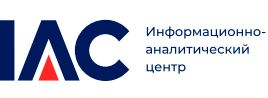 Тест-администратор
Координатор организации образования
Областной координатор
Международный наблюдатель
Национальный координатор
Сотрудники управления образования или учителя, не преподающие в школах-участниках
Управление образования
АО «ИАЦ»
Завуч школы
Независимые исследователи в области образования
Подготовка организации образования
Проведение тестирования в организациях образования
Наблюдение  за качеством соблюдения международных стандартов
Координирование исследования
Координация организаций образования, взаимодействие с ИАЦ
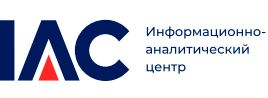 ОКАЗАНИЕ ПОМОЩИ ОБУЧАЮЩИМСЯ
Во время тестирования:
«Пожалуйста, посмотрите инструкции или используйте кнопку Помощь и сделайте все возможное, чтобы ответить на задачу»
Во время анкетирования:
Помогает ответить на вопросы, разъясняет
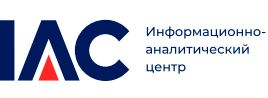 ФОРМА УЧАСТИЯ
[Speaker Notes: Code 6 is not for students who are temporarily learning online because of quarantine or for students who are part of a regular rotation between in-person and virtual learning.  Students in these scenarios should have an opportunity to be assessed, possibly with a follow-up session, within the testing period. If they cannot be scheduled for the assessment, they are considered non-respondents. Code 6 should not be used in these cases.]
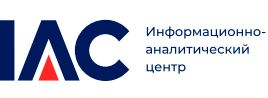 ВКЛАДКА 2: КОДЫ
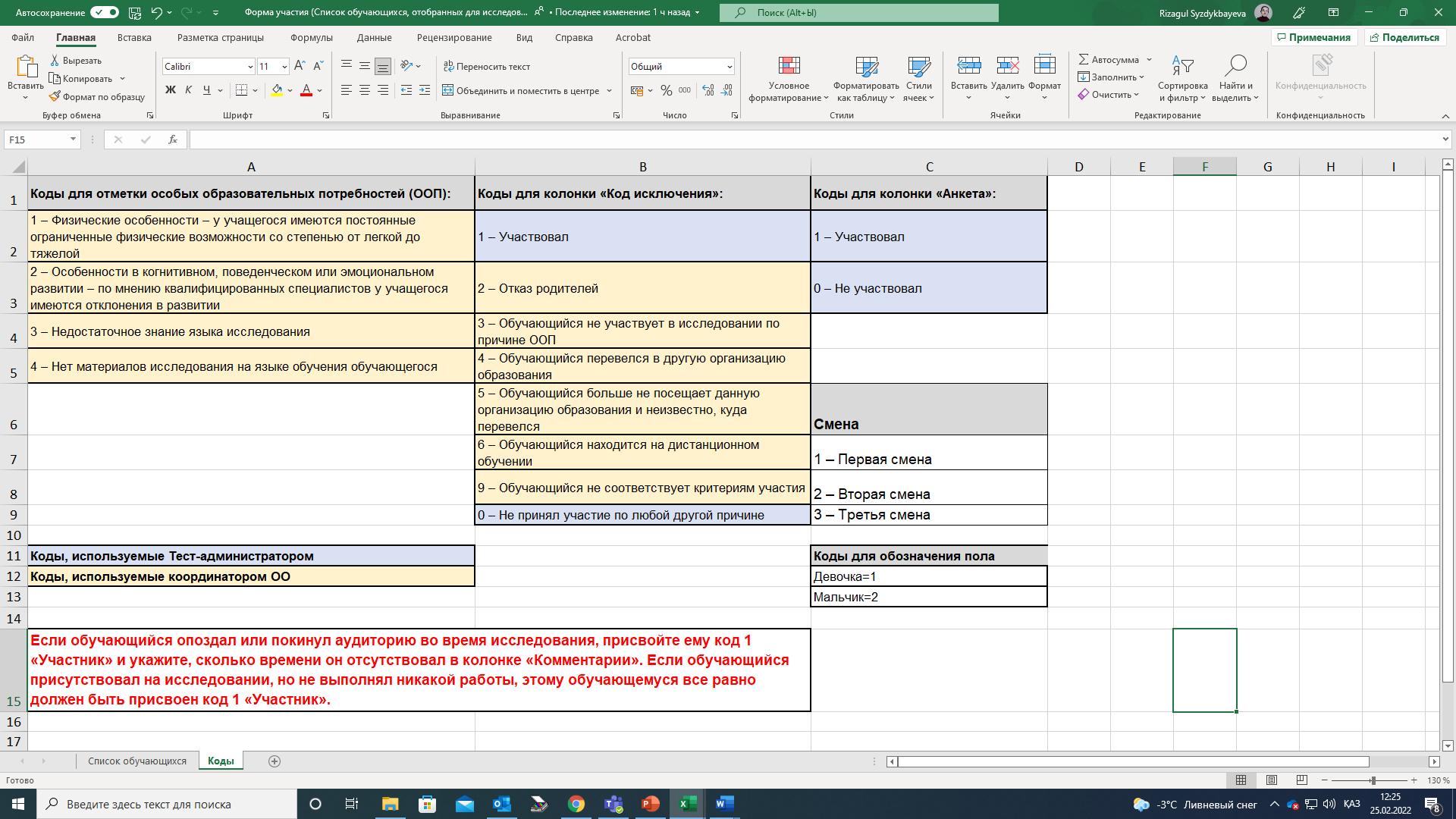 ОБЕСПЕЧЕНИЕ БЕЗОПАСНОСТИ И КОНФИДЕНЦИАЛЬНОСТИ МАТЕРИАЛОВ ИССЛЕДОВАНИЯ
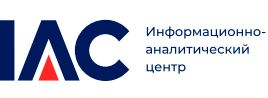 Ни при каких обстоятельствах НЕЛЬЗЯ копировать материалы исследования. Не позволяйте делать это и другим.

Запрещено снимать на видео ход проведения исследования.

Крайне важно, чтобы Вы остерегали обучающихся от фотографирования материалов исследования с помощью их мобильных телефонов или любых других электронных устройств.
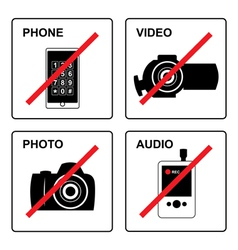 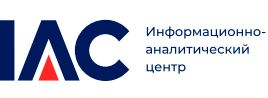 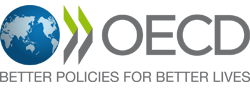